Resultat från Våga Visa 2023

Årskurs 3Elever
Ösbyskolan
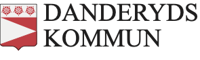 Innehållsförteckning
Bakgrund				
En snabb överblick	
Sammanfattning		
Resultat
1. Bakgrund
Bakgrund 
Åtta kommuner i Stockholms län genomför årligen en enkätundersökning i förskola, pedagogisk omsorg och grundskola. Undersökningen genomförs på samma sätt i alla kommuner och majoriteten av frågorna är gemensamma. I 2023 års undersökning inbjöds drygt 58 800 elever och föräldrar från 572 förskolor och skolor att delta. 

Metod 
Respondenterna fick fylla i en webb- eller pappersenkät, utom i Nacka, Vallentuna och Upplands-Bro kommun som valde att endast erbjuda webbenkät. Distribueringsmetoden valdes av de deltagande skolorna (inbjudan via e-post, talonger med inloggningskod till webbenkäten eller pappersenkäter som delades ut på enheten). Enkäten innehöll cirka ett tjugotal påståenden som elever respektive föräldrar fick ta ställning till. En skala i fyra steg användes: Stämmer mycket bra, Stämmer ganska bra, Stämmer ganska dåligt, Stämmer mycket dåligt samt alternativet "Vet inte". Insamlingen pågick mellan den 23 januari och den 27 februari 2023. Maskinella avrundningar och internt bortfall kan förekomma. Resultaten redovisas enbart i grupper där minst 5 personer har svarat i varje grupp. 

Urval 
Undersökningen är en totalundersökning i de utvalda grupperna, d.v.s.:
vårdnadshavare till samtliga barn/elever i förskola och pedagogisk omsorg, förskoleklass, årskurs 3 och 6. Vissa kommuner inkluderar även grundsärskola och gymnasiesärskola.
samtliga elever i årskurs 3, 6 och 8.
Utöver dessa gemensamma huvudgrupper deltar de årskurser som skolorna själva valt.
I Ösbyskolan årskurs 3 inkom 25 svar. Svarsfrekvensen är
100 %
2. En snabb överblick
100 % svarsfrekvens

På Ösbyskolan svarade 25 elever och svarsfrekvensen är 100 %. Detta är en hög svarsfrekvens i jämförelse med andra enheter i kommunen. Totalt ingår 1 klasser i resultatet. Av eleverna som svarat är 48 % pojkar och 44 % flickor.










Högst resultat

Högst instämmandegrad finns i frågorna ”Mina lärare förklarar vad jag ska kunna i de olika ämnena" och "Mina lärare är bra på att förklara olika saker". I dessa frågor instämmer 100 % respektive 96 % av de svarande.

Jämförelse med kommunen

Vad som framkommer i resultatet, när ett genomsnitt för enkätens samtliga frågor räknas ut, är att de elever som svarat på enkäten på Ösbyskolan är ungefär lika nöjda jämfört med elever i årskurs 3 i Danderyds kommun.
Nöjdhetsindex

Nöjdhetsindex, ett mått för generell nöjdhet mättes år 2022 till 3,91 och år 2023 till 3,83 på en skala 1-4 där 4 är det högsta värdet. Den generella nöjdheten bland de som svarat år 2023 är alltså ungefär på samma nivå jämfört med 2022.

Jämförelse till tidigare år

Jämfört med år 2022 är nöjdheten bland de svarande ungefär på samma nivå i de flesta målområdena.
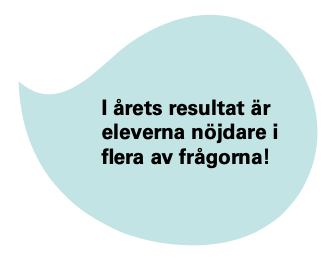 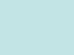 Årets NI är på ungefär samma nivå som år 2022
3. Sammanfattning
I spindeldiagrammet nedan redovisas medelvärden för varje målområde totalt samt för Danderyds kommun (årskurs 3) totalt. Skalan är 1-4 och 4 är det högsta värdet.
 
Det område som för Ösbyskolan skiljer mest mot kommunens resultat är ”Barns delaktighet och inflytande". 
Jämfört med år 2022 är nöjdheten bland de svarande ungefär på samma nivå i de flesta målområdena.
3.1 Alla målområden – Jämförelse med kommunen
3.2 Alla målområden – Utveckling över tid
Ösbyskolan
Ösbyskolan
Årets Nöjdhetsindex
Nöjdhetsindex per kön – Ösbyskolan
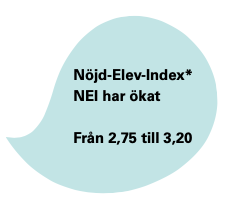 I denna del redovisas en sammanfattning av Nöjdhetsindex (NI) som är ett medelvärde som som fångar upp den övergripande nöjdheten med enheten. Indexet består av dessa två frågor:

• Andel nöjda med enheten
• Andel som kan rekommendera enheten till andra


Nöjdhetsindex har inte förändrats nämnvärt från år 2022 till år 2023.
Årets NI är
3,83
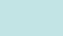 Nöjdhetsindex över tid – Ösbyskolan
Nöjdhetsindex per klass - åk 3
På denna sida och följande redovisas resultatet på alla enskilda frågor för Ösbyskolan. Resultatet visas för de fem senaste åren (om data finns). Resultatet visas som medelvärden på en skala 1-4 där 4 är det högsta värdet.
Resultaten går från 2023 (överst och mörkast färg) till 2018 (nederst och ljusast färg).
I cirklarna redovisas medelvärdet för hela området 2023.
2023
3.3 Alla målområden samt enskilda frågor – jämförelse över tid
2018
Ösbyskolan
Övergripande frågor
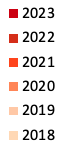 3,83
Kunskaper
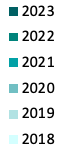 3,67
3.3 Alla målområden samt enskilda frågor – jämförelse över tid
Resultaten går från 2023 (överst och mörkast färg) till 2018 (nederst och ljusast färg).
I cirklarna redovisas medelvärdet för hela området 2023.
Ösbyskolan
2023
2018
Elevernas ansvar och inflytande
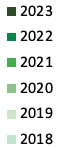 3,54
Normer och värden
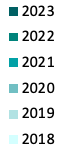 3,64
3.3 Alla målområden samt enskilda frågor – jämförelse över tid
Resultaten går från 2023 (överst och mörkast färg) till 2018 (nederst och ljusast färg).
I cirklarna redovisas medelvärdet för hela området 2023.
Ösbyskolan
2023
2018
Styrning och ledning
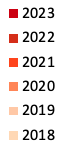 3,88
3.3 Alla målområden samt enskilda frågor – jämförelse över tid
Resultaten går från 2023 (överst och mörkast färg) till 2018 (nederst och ljusast färg).
I cirklarna redovisas medelvärdet för hela området 2023.
Ösbyskolan
2023
2018
Fritidshem
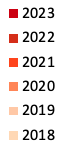 3,71
På denna sida och följande redovisas alla enskilda frågor för Ösbyskolan samt för Danderyds kommun. Resultatet visar andelen som svarat att de instämmer.
Här redovisas andelen som instämmer!
3.4 Alla enskilda frågor – jämförelse med kommunen
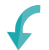 Övergripande frågor
Kunskaper
Elevernas ansvar och inflytande
3.4 Alla enskilda frågor – jämförelse med kommunen
Här redovisas andelen som instämmer!
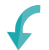 Normer och värden
Styrning och ledning
3.4 Alla enskilda frågor – jämförelse med kommunen
Här redovisas andelen som instämmer!
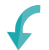 Fritidshem
4. Resultat
4.1.    Jämförelse med kommun + Våga Visa totalt
Övergripande frågor
Andel som instämmer
Jag är nöjd med min skola
92 %
93 %
91 %
Kunskaper
Andel som instämmer
Mina lärare är bra på att förklara olika saker
96 %
95 %
94 %
Det är roligt att lära sig saker i skolan
92 %
92 %
88 %
Lärarna i min skola hjälper mig om jag behöver det
96 %
92 %
94 %
Mina lärare förklarar vad jag ska kunna i de olika ämnena
100 %
91 %
91 %
Kunskaper, forts.
Andel som instämmer
Mina lärare och jag pratar om hur det går för mig i skolan
92 %
84 %
83 %
Jag lär mig nya saker varje dag i skolan
84 %
81 %
81 %
Elevernas ansvar och inflytande
Andel som instämmer
Jag är med och planerar mitt eget skolarbete
88 %
73 %
65 %
Jag är med och bestämmer hur vi ska arbeta med olika skoluppgifter
84 %
65 %
59 %
Lärarna bryr sig om vad eleverna tycker
92 %
88 %
90 %
Normer och värden
Andel som instämmer
Jag känner mig trygg i skolan
92 %
90 %
90 %
Eleverna i min skola är snälla mot varandra
88 %
82 %
78 %
I min skola säger vuxna till om någon säger eller gör något elakt
92 %
90 %
90 %
Jag trivs i skolan
92 %
91 %
91 %
Styrning och ledning
Andel som instämmer
Jag har bra lärare
92 %
95 %
97 %
Fritidshem
Andel som instämmer
På mitt fritids får eleverna vara med och bestämma
96 %
90 %
84 %
Det är bra personal på fritids
96 %
93 %
94 %
Jag känner mig trygg på fritids
92 %
92 %
93 %
Jag trivs på fritids
96 %
92 %
93 %
Fritidshem, forts.
Andel som instämmer
Jag är nöjd med mitt fritids
92 %
89 %
91 %
4.2. Jämförelse över tid
Övergripande frågor
Andel som instämmer
Jag är nöjd med min skola
92 %
100 %
100 %
100 %
100 %
100 %
Kunskaper
Andel som instämmer
Mina lärare är bra på att förklara olika saker
96 %
100 %
90 %
100 %
100 %
100 %
Det är roligt att lära sig saker i skolan
92 %
96 %
80 %
100 %
96 %
100 %
Lärarna i min skola hjälper mig om jag behöver det
96 %
100 %
95 %
100 %
100 %
100 %
Mina lärare förklarar vad jag ska kunna i de olika ämnena
100 %
96 %
95 %
100 %
100 %
100 %
Kunskaper, forts.
Andel som instämmer
Mina lärare och jag pratar om hur det går för mig i skolan
92 %
91 %
95 %
92 %
100 %
100 %
Jag lär mig nya saker varje dag i skolan
84 %
100 %
85 %
96 %
96 %
100 %
Elevernas ansvar och inflytande
Andel som instämmer
Jag är med och planerar mitt eget skolarbete
88 %
78 %
80 %
100 %
96 %
100 %
Jag är med och bestämmer hur vi ska arbeta med olika skoluppgifter
84 %
91 %
70 %
100 %
96 %
100 %
Lärarna bryr sig om vad eleverna tycker
92 %
100 %
85 %
100 %
100 %
100 %
Normer och värden
Andel som instämmer
Jag känner mig trygg i skolan
92 %
96 %
100 %
100 %
100 %
100 %
Eleverna i min skola är snälla mot varandra
88 %
96 %
95 %
96 %
100 %
100 %
I min skola säger vuxna till om någon säger eller gör något elakt
92 %
100 %
100 %
96 %
100 %
100 %
Jag trivs i skolan
92 %
96 %
95 %
100 %
100 %
100 %
Styrning och ledning
Andel som instämmer
Jag har bra lärare
92 %
100 %
100 %
100 %
100 %
100 %
Fritidshem
Andel som instämmer
På mitt fritids får eleverna vara med och bestämma
96 %
91 %
100 %
100 %
100 %
100 %
Det är bra personal på fritids
96 %
100 %
100 %
100 %
100 %
100 %
Jag känner mig trygg på fritids
92 %
100 %
100 %
100 %
100 %
100 %
Jag trivs på fritids
96 %
100 %
100 %
100 %
100 %
100 %
Fritidshem, forts.
Andel som instämmer
Jag är nöjd med mitt fritids
92 %
100 %
100 %
100 %
100 %
100 %
4.3. Jämförelse per kön
Övergripande frågor
Andel som instämmer
Jag är nöjd med min skola
92 %
92 %
100 %
Kunskaper
Andel som instämmer
Mina lärare är bra på att förklara olika saker
96 %
92 %
100 %
Det är roligt att lära sig saker i skolan
92 %
92 %
100 %
Lärarna i min skola hjälper mig om jag behöver det
96 %
100 %
91 %
Mina lärare förklarar vad jag ska kunna i de olika ämnena
100 %
100 %
100 %
Kunskaper, forts.
Andel som instämmer
Mina lärare och jag pratar om hur det går för mig i skolan
92 %
92 %
100 %
Jag lär mig nya saker varje dag i skolan
84 %
75 %
100 %
Elevernas ansvar och inflytande
Andel som instämmer
Jag är med och planerar mitt eget skolarbete
88 %
92 %
91 %
Jag är med och bestämmer hur vi ska arbeta med olika skoluppgifter
84 %
83 %
82 %
Lärarna bryr sig om vad eleverna tycker
92 %
100 %
91 %
Normer och värden
Andel som instämmer
Jag känner mig trygg i skolan
92 %
92 %
91 %
Eleverna i min skola är snälla mot varandra
88 %
92 %
91 %
I min skola säger vuxna till om någon säger eller gör något elakt
92 %
100 %
100 %
Jag trivs i skolan
92 %
92 %
91 %
Styrning och ledning
Andel som instämmer
Jag har bra lärare
92 %
92 %
100 %
Fritidshem
Andel som instämmer
På mitt fritids får eleverna vara med och bestämma
96 %
100 %
91 %
Det är bra personal på fritids
96 %
100 %
100 %
Jag känner mig trygg på fritids
92 %
91 %
91 %
Jag trivs på fritids
96 %
100 %
91 %
Fritidshem, forts.
Andel som instämmer
Jag är nöjd med mitt fritids
92 %
91 %
100 %